CULTIVATOR BREAKFAST
Round Table Meeting June 2024
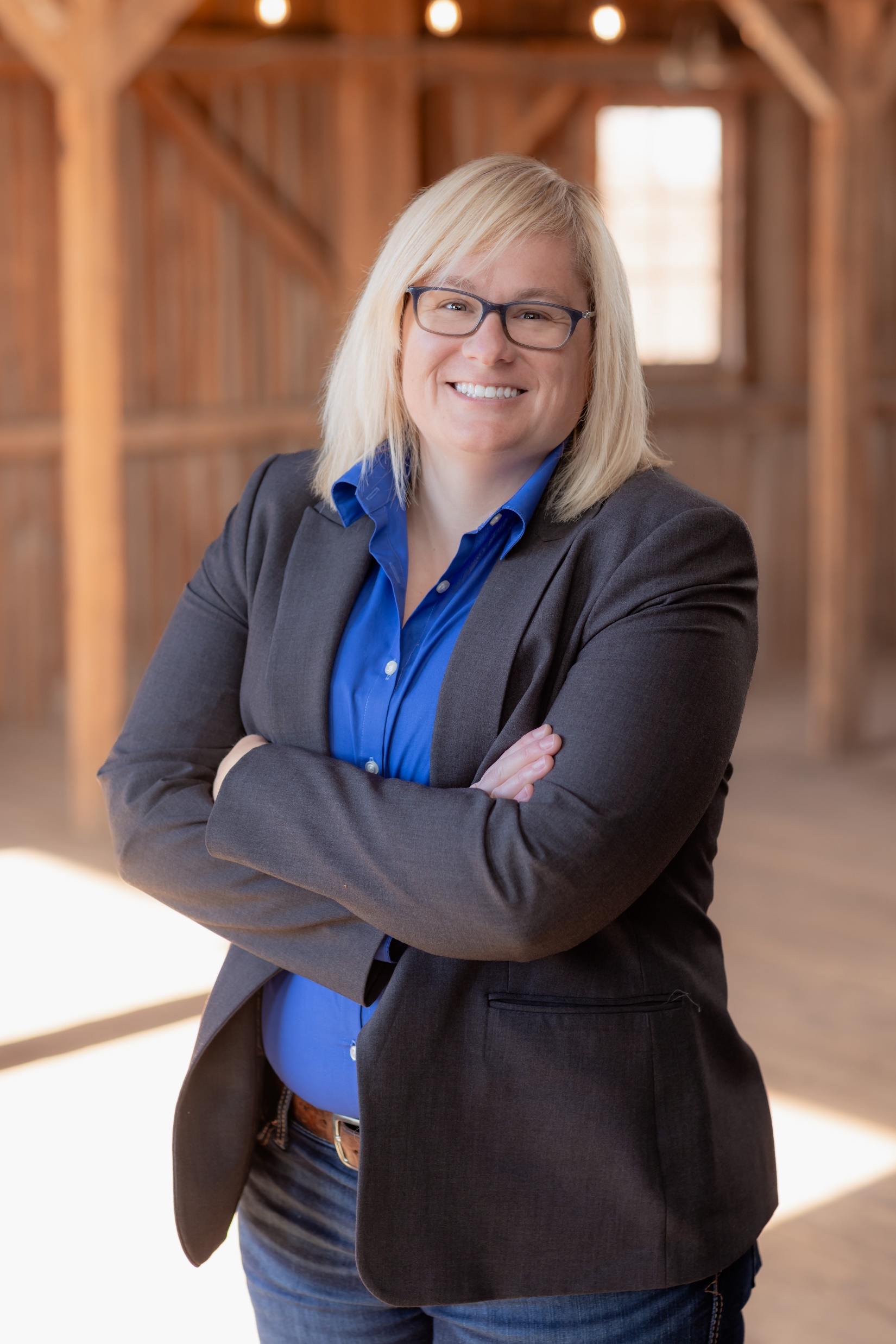 ModeratorJenna Wicks
Program Manager Farm Foundation
2024 JUNE CULTIVATORS
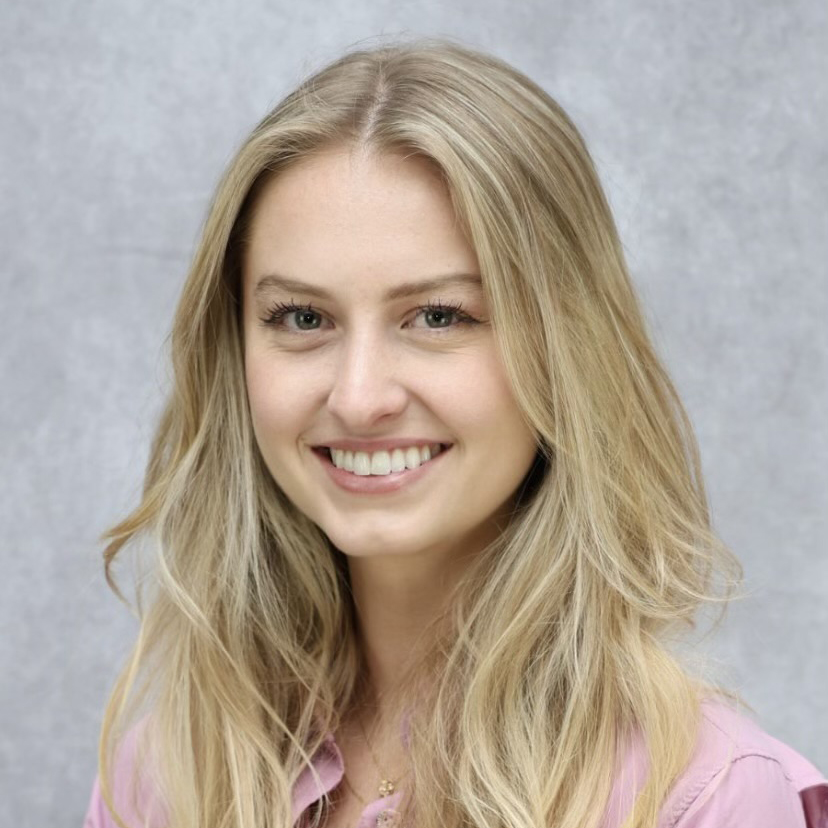 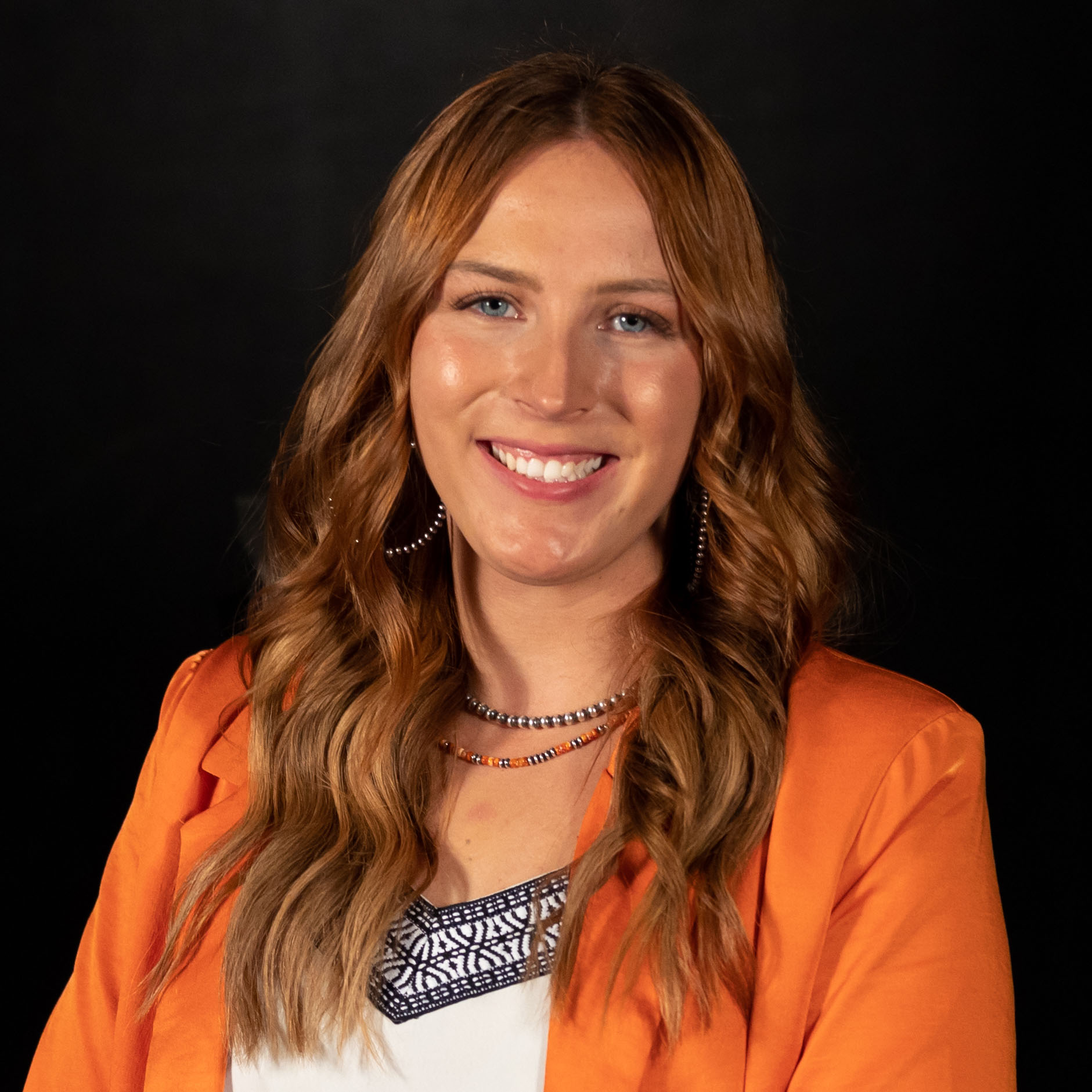 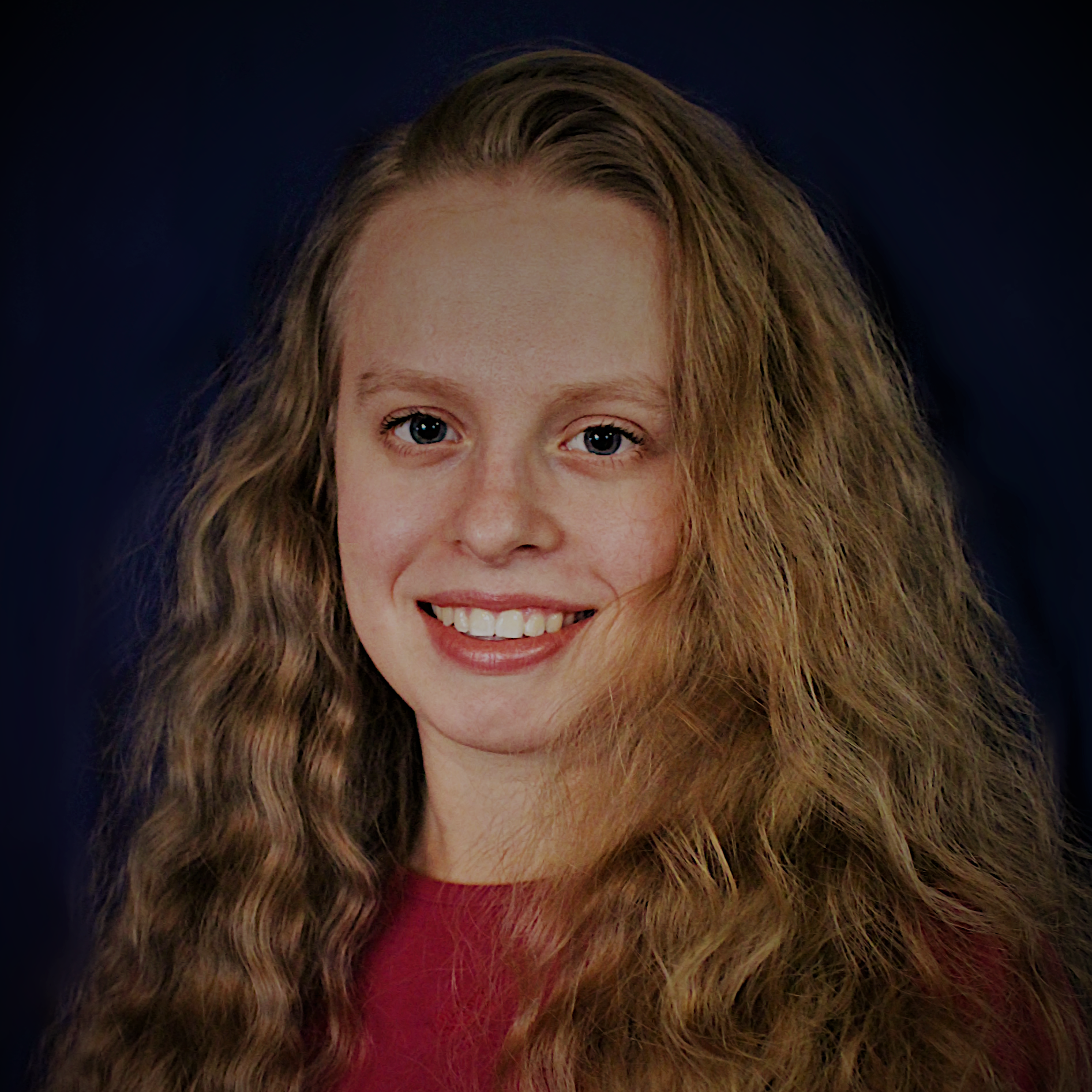 Kayla Grey
Southern IllinoisUniversity Carbondale
Stephanie Gripp
Oklahoma State University
Brynn Johnson
University of Florida
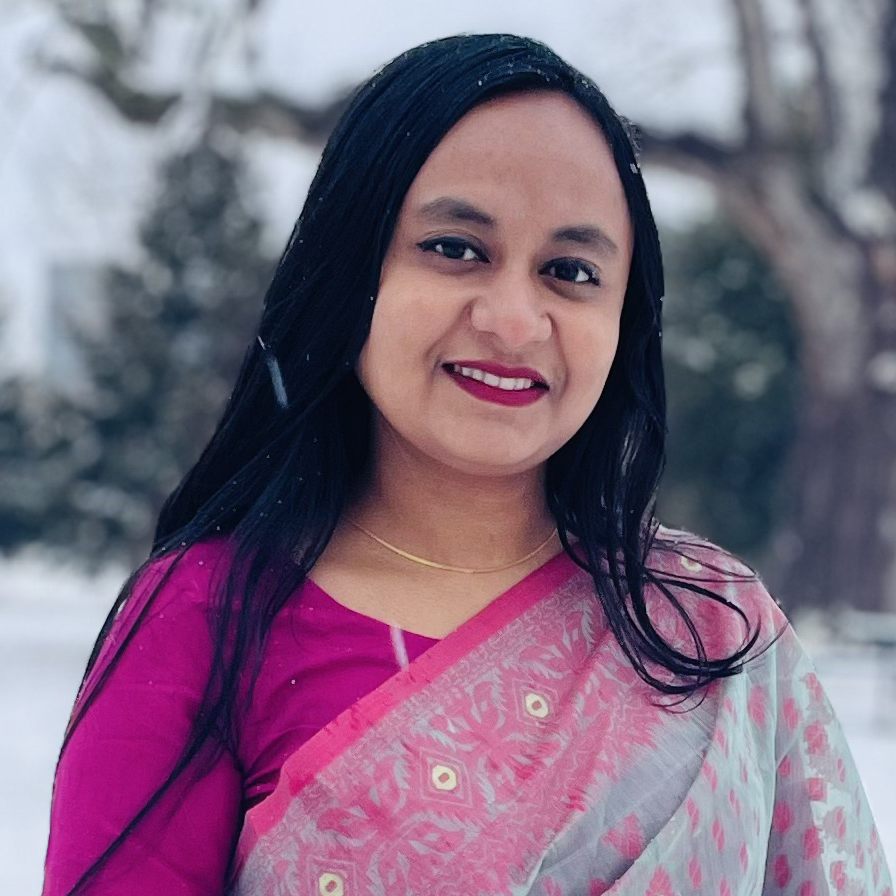 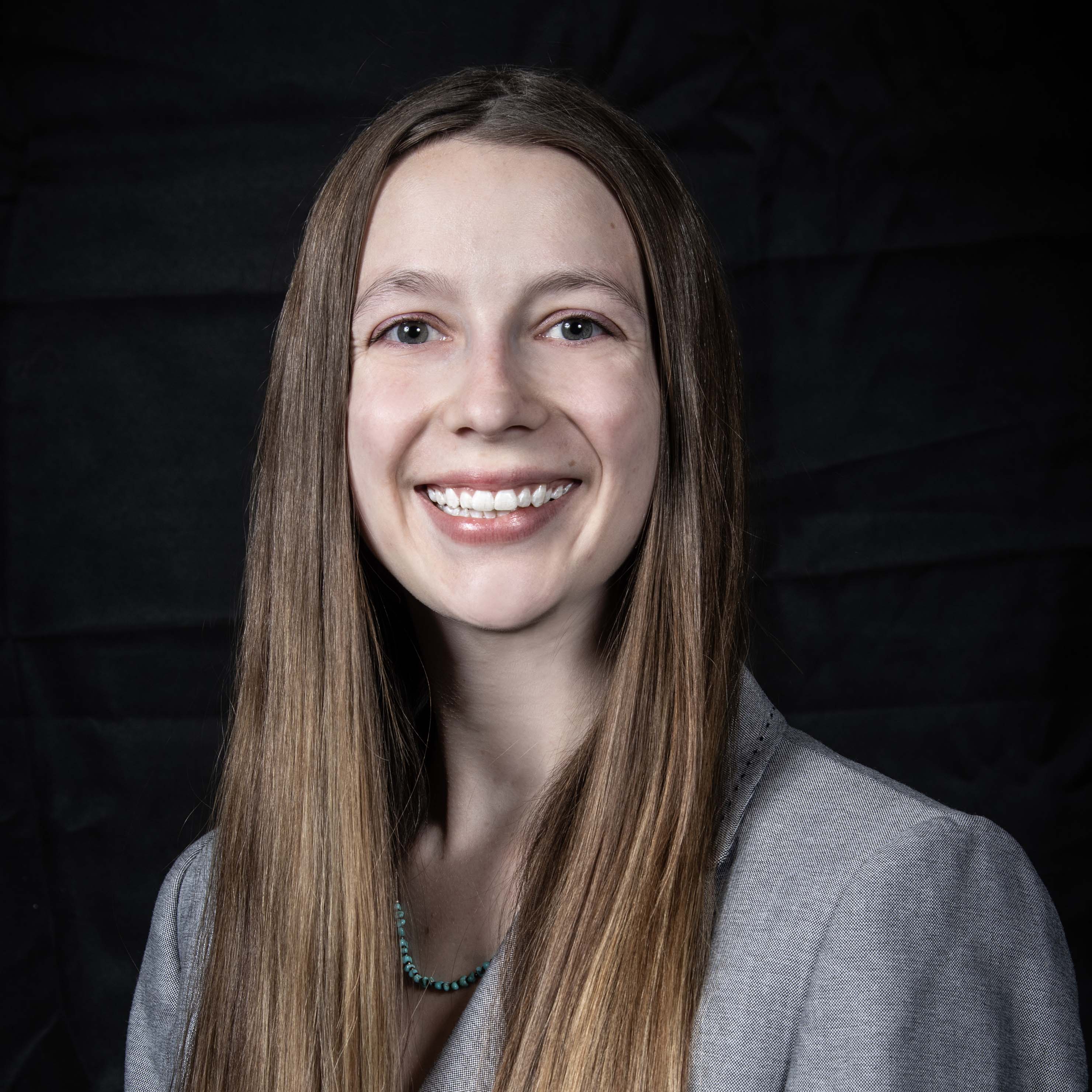 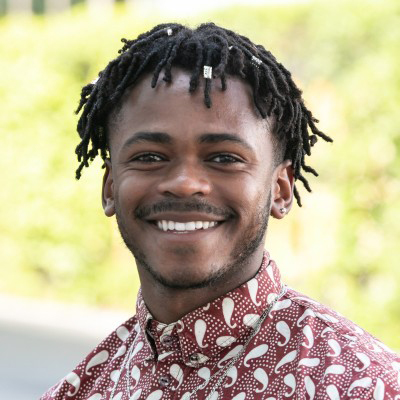 Nafisa Lubna
University of Nebraska-Lincoln
Kayla Scott
The Ohio State University
Ivan Solomon
Tuskegee University
Thank you to BNSF and the Round Table Fellows for your support of the Cultivators Program!
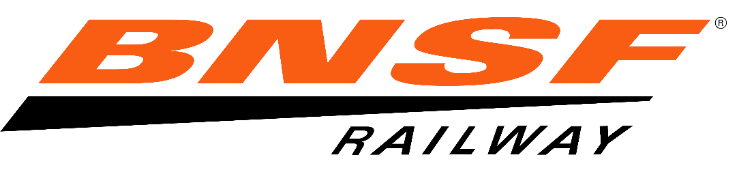 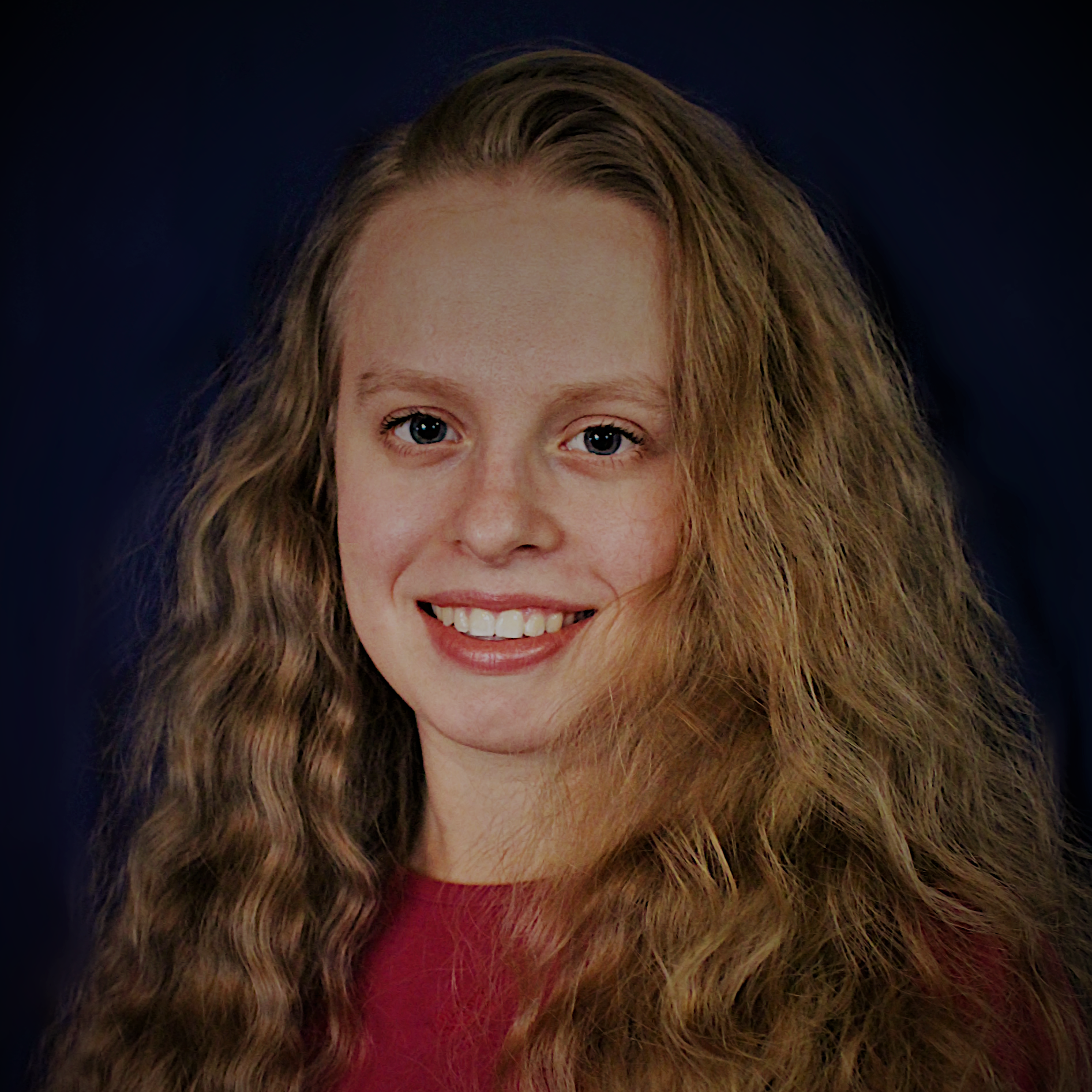 Kayla Grey
University of Southern Illinois - Carbondale
Horseradish Seed Production Among Various Illinois Accessions and Varieties
Kayla Grey
1st year Graduate Student  

Dr. Alan Walters
Professor of Horticulture

Contact:
kayla.grey@siu.edu
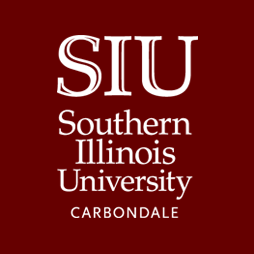 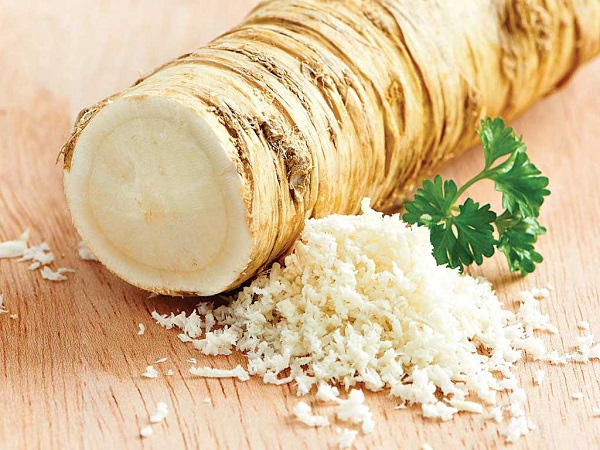 [Speaker Notes: Horseradish (Armoracia rusticana, Brassicaceae) is a hardy perennial specialty root crop that is commonly grown for its peppery, white, and plump root that is used globally as a condiment or spice.]
Horseradish in Illinois
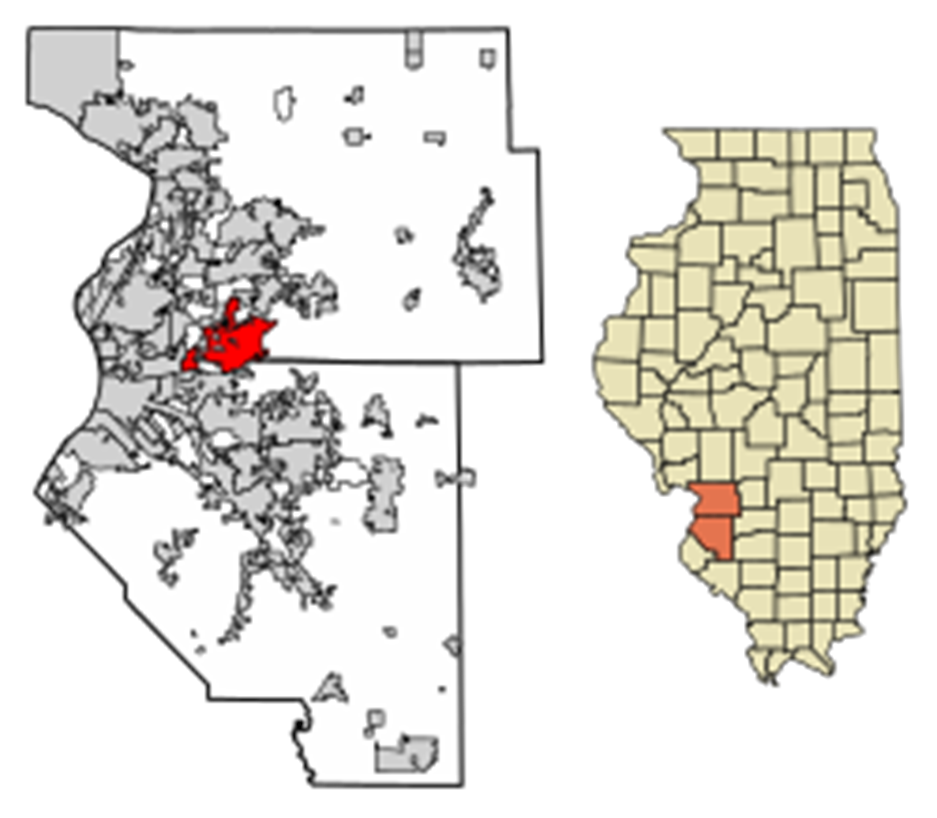 Illinois leads the U.S. in production of this important specialty crop, with about 2500 acres having an annual farm-gate value of ~$25 million
Horseradish in Illinois is primarily grown in the Mississippi River Valley region adjacent to St. Louis
This region of southwestern Illinois has been producing horseradish commercially for over 150 years
Horseradish Breeding at SIUC
Beginning in 2005, the SIUC Horseradish Breeding program has released over 40 new horseradish cultivars
Without these new cultivars the industry would not survive.
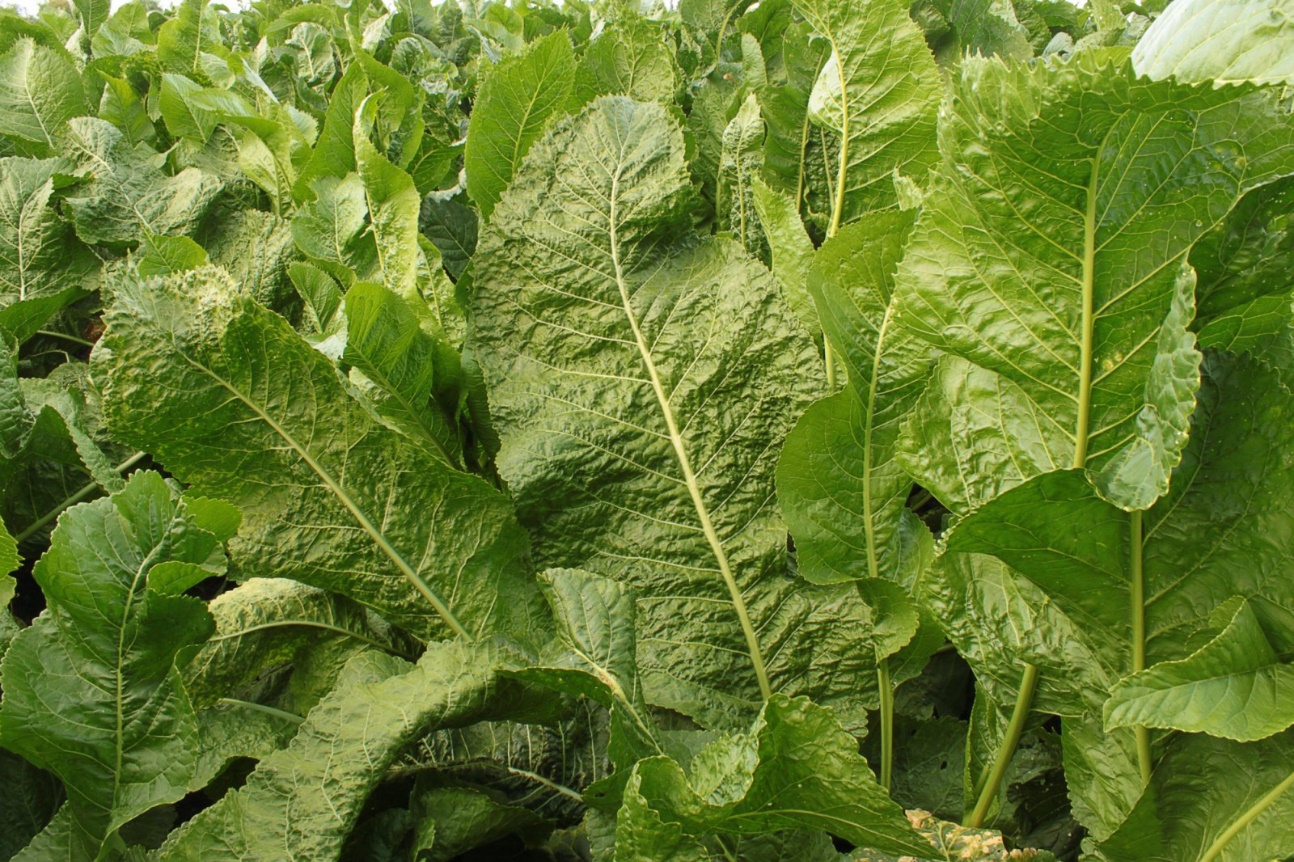 Goals of the Horseradish Breeding Program
To develop Horseradish varieties with increased Internal Root Discoloration complex resistance 
High quality (smooth)
High yielding roots that produced high numbers of sets
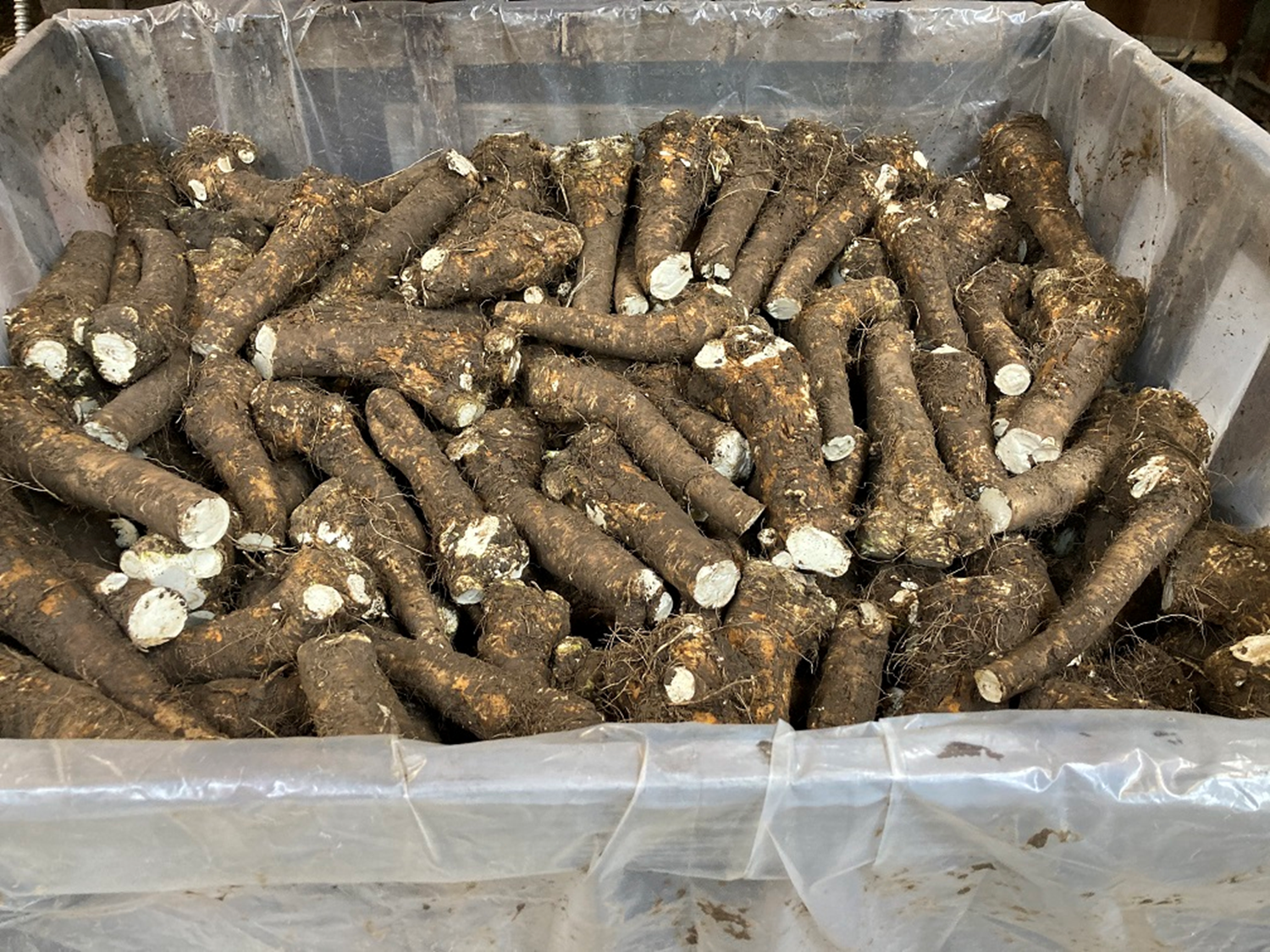 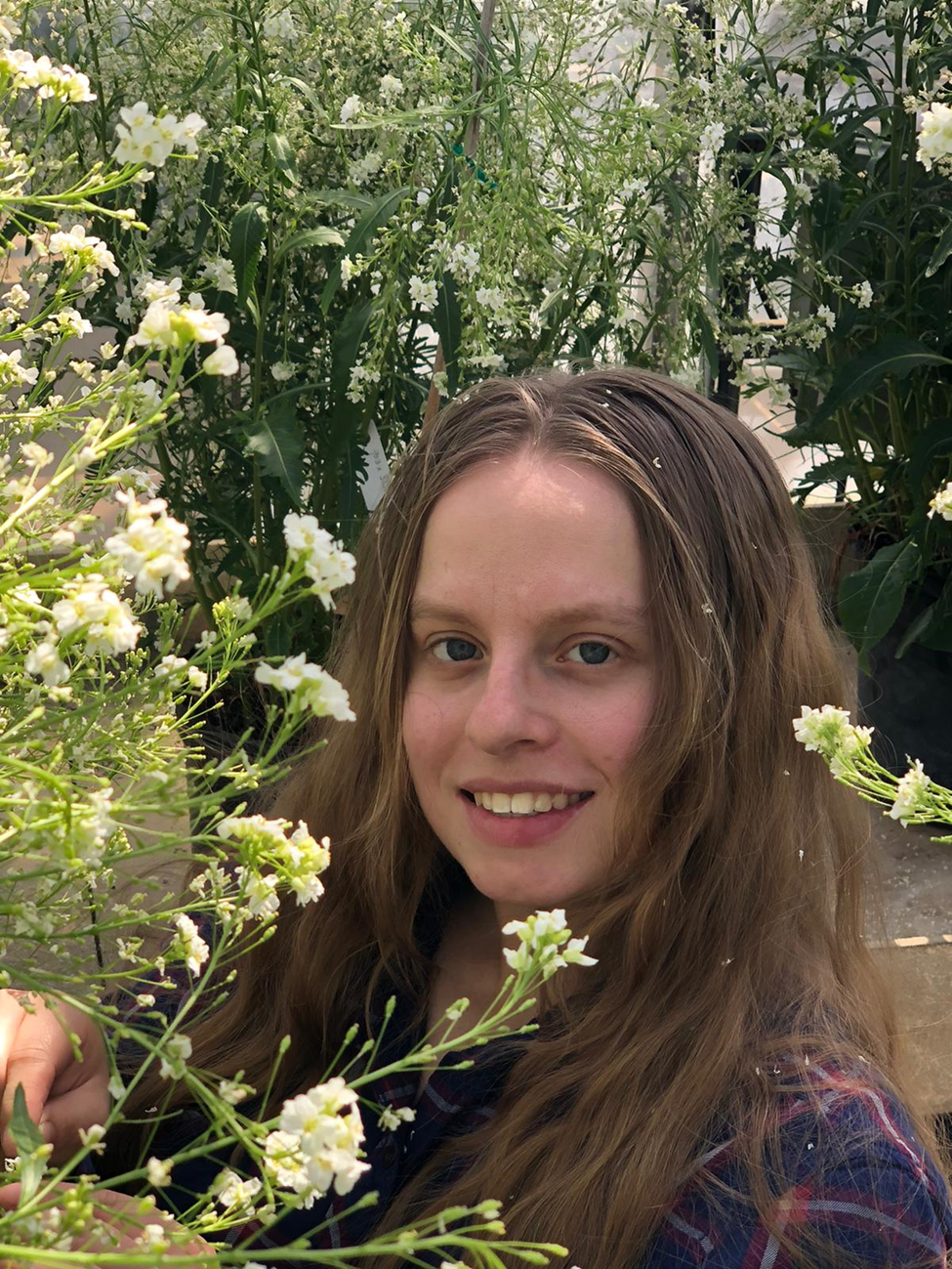 Thank You!
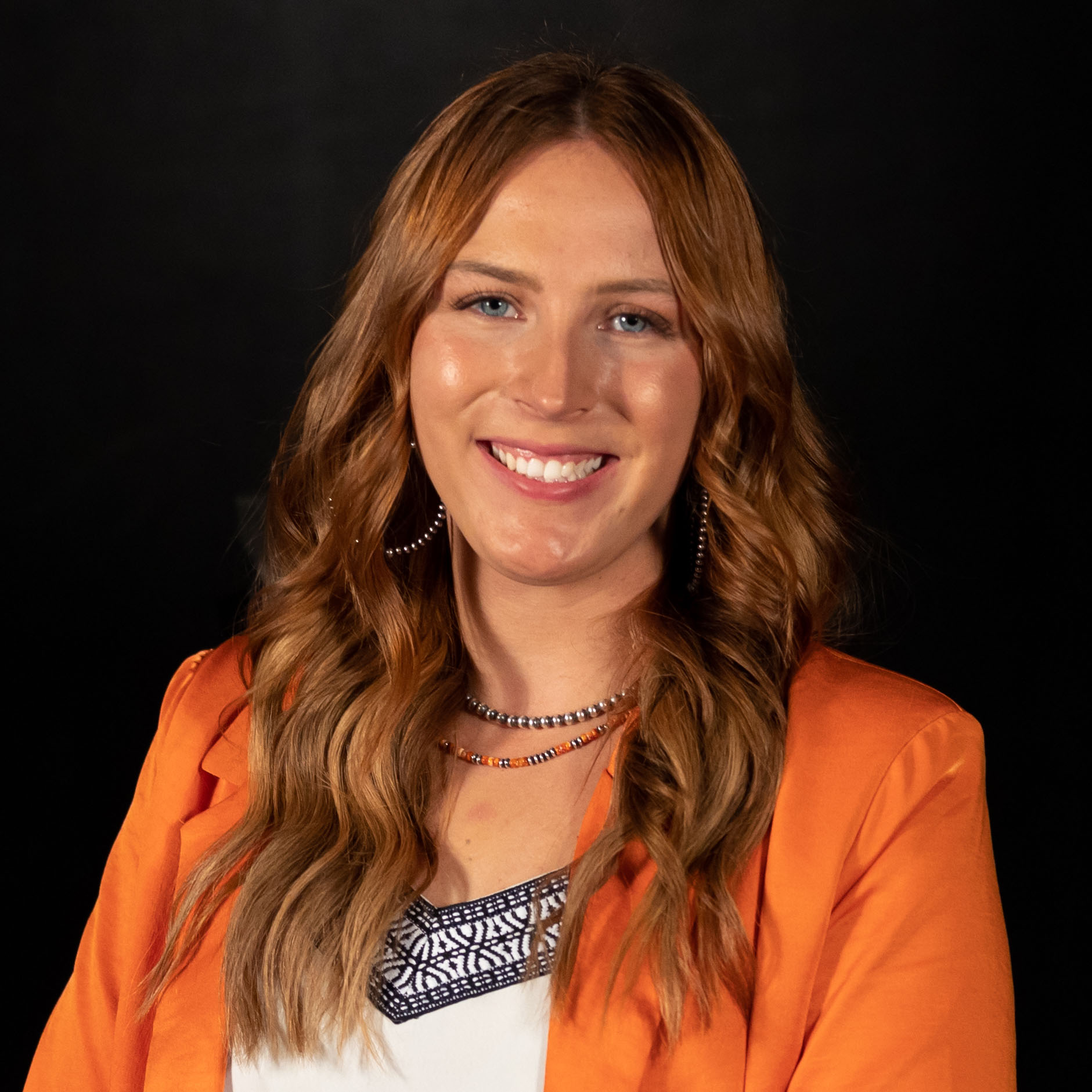 Stephanie Gripp
Oklahoma State University
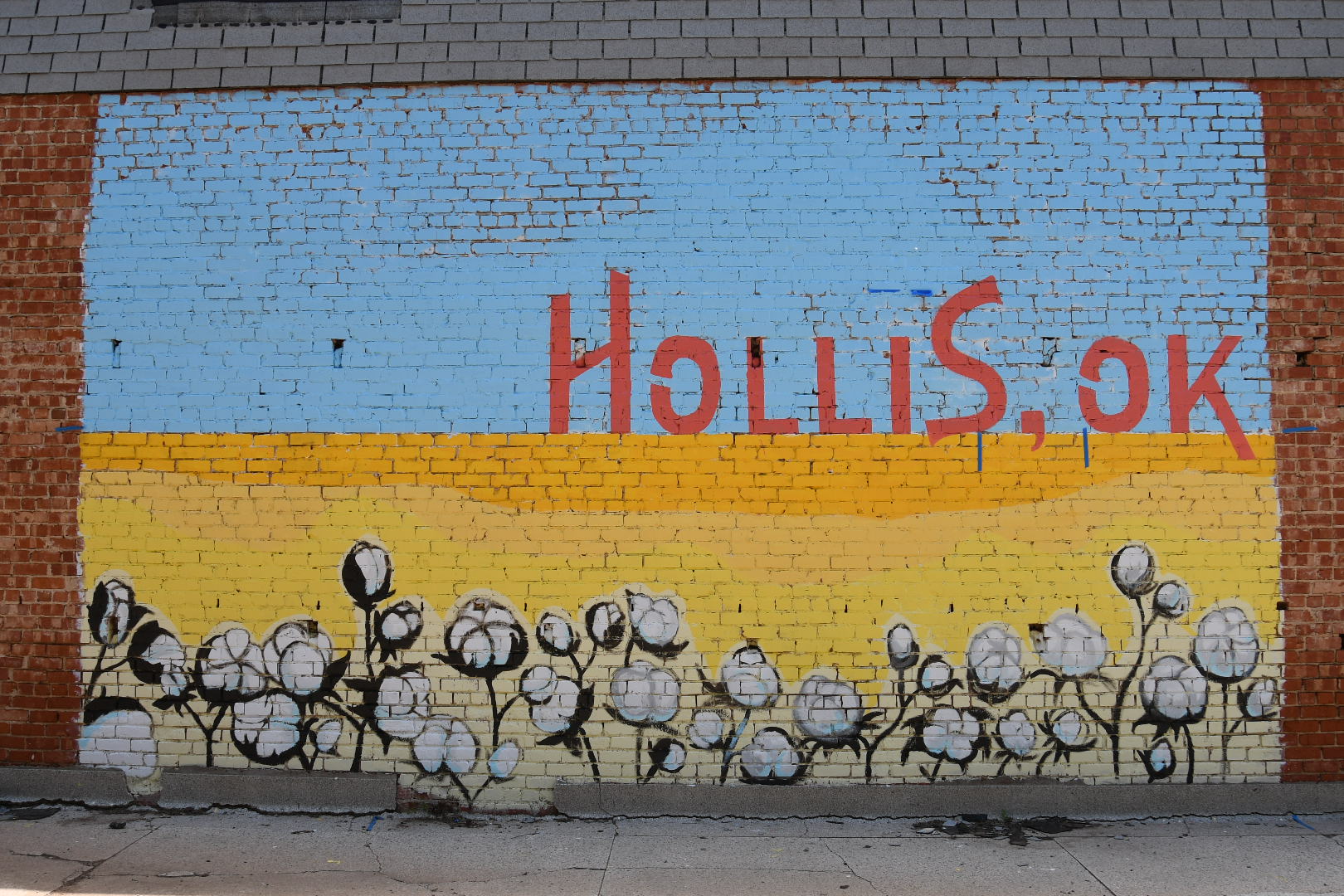 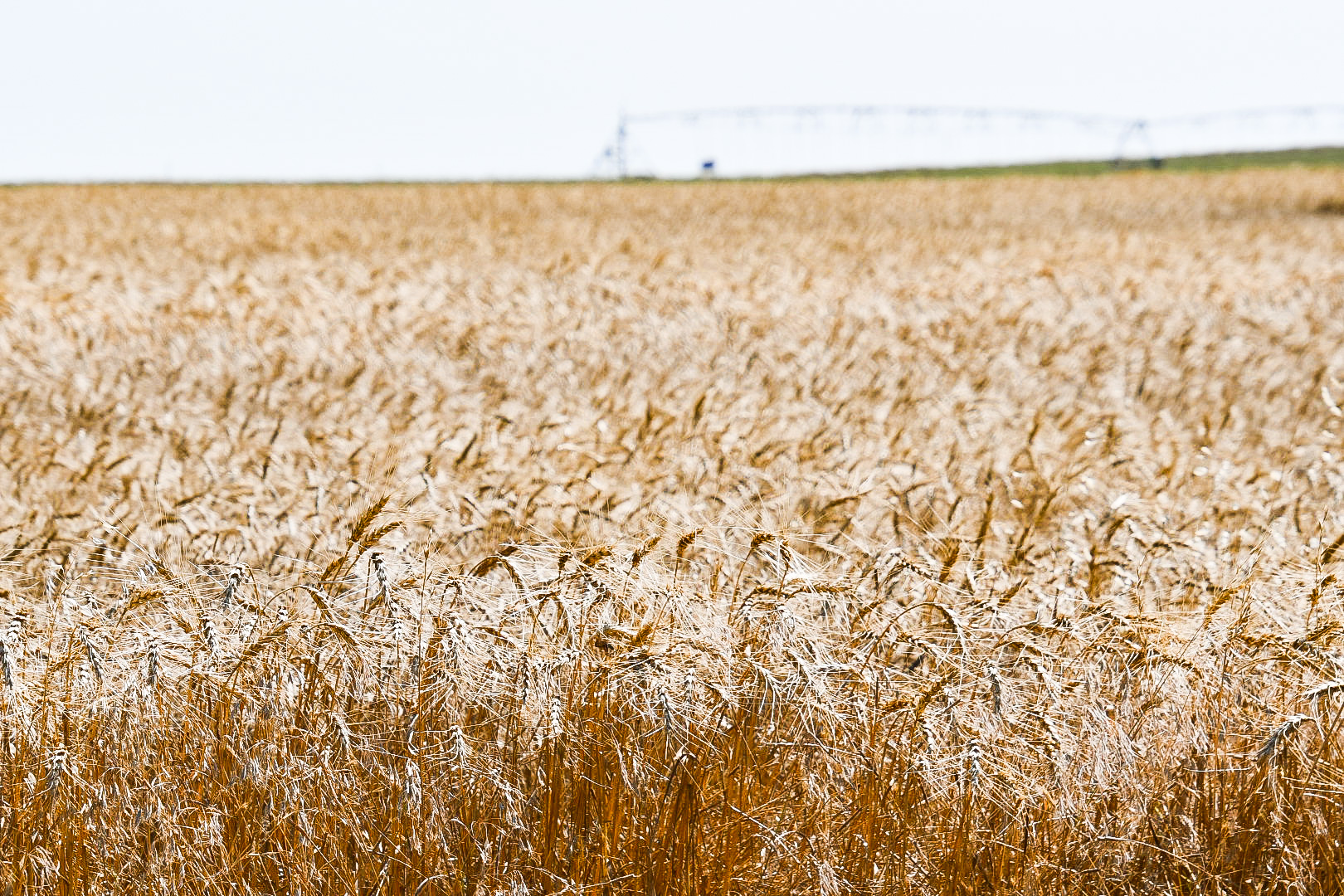 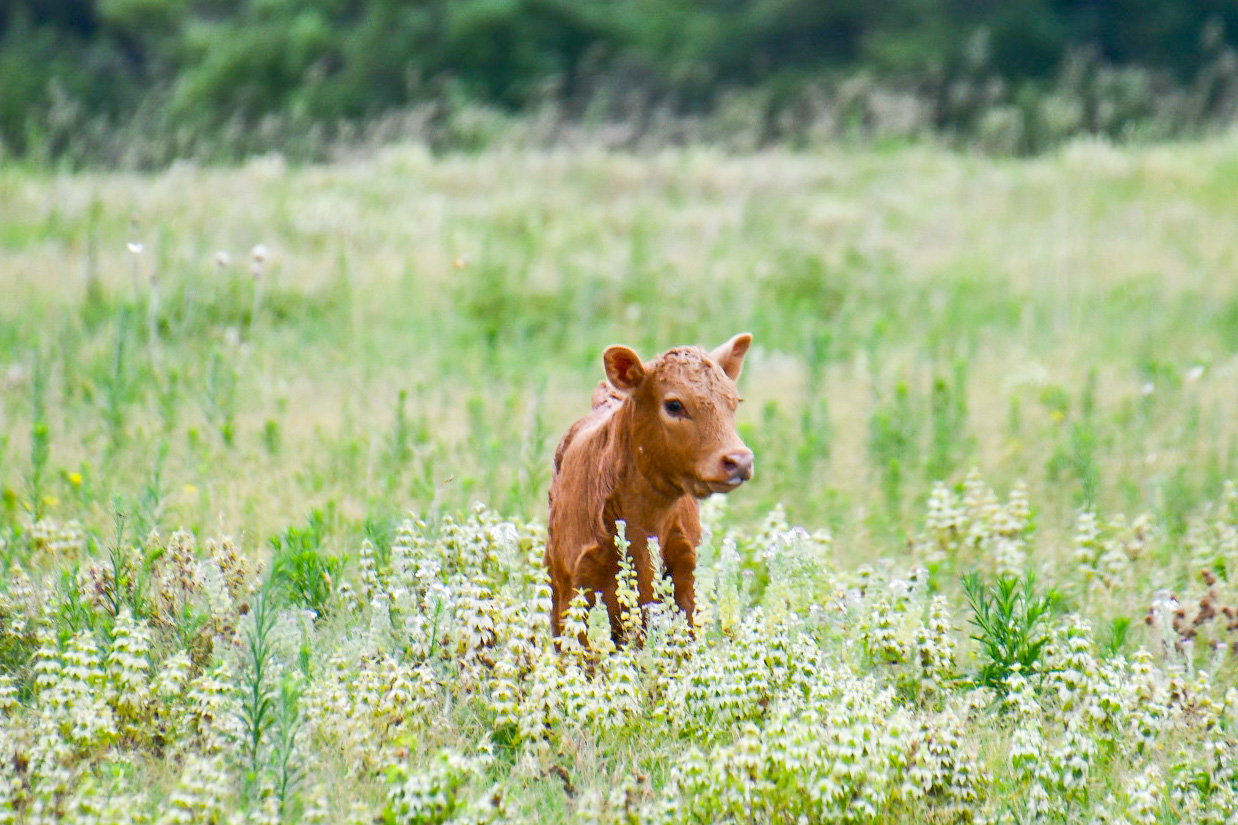 Political Capital in Rural SW Oklahoma
Political Capital in Rural SW Oklahoma
Political Capital inHarmon Co., OK
Stephanie Gripp
Stephanie Gripp
Student at Oklahoma State University 
M.S. in International Agriculture
Focus on Rural Development &  Entrepreneurship
2023 B.S. in Animal Science
Minors in Law/Legal Studies & Agribusiness 
2021 Rural Renewal Initiative Rural  Scholar under Dr. Kristin Olofsson
How do rural community members view their political capital and relationships with political leaders?
Interviews
20 interviews conducted 
Harmon County, Oklahoma
population 2,710
Demographics
Residents of Harmon County 
Majority were middle aged
Split between born and raised residents and residents who had lived elsewhere
55% college graduates, 45% non-college graduates
Findings
At a local level, it tends to be the same people in charge of multiple organizations.
There are opportunities to be involved in local decision making; however, there are mixed feelings about how easy it is to become involved.
While state representatives do visit the area, people feel like the community’s voice is lost after the fact.
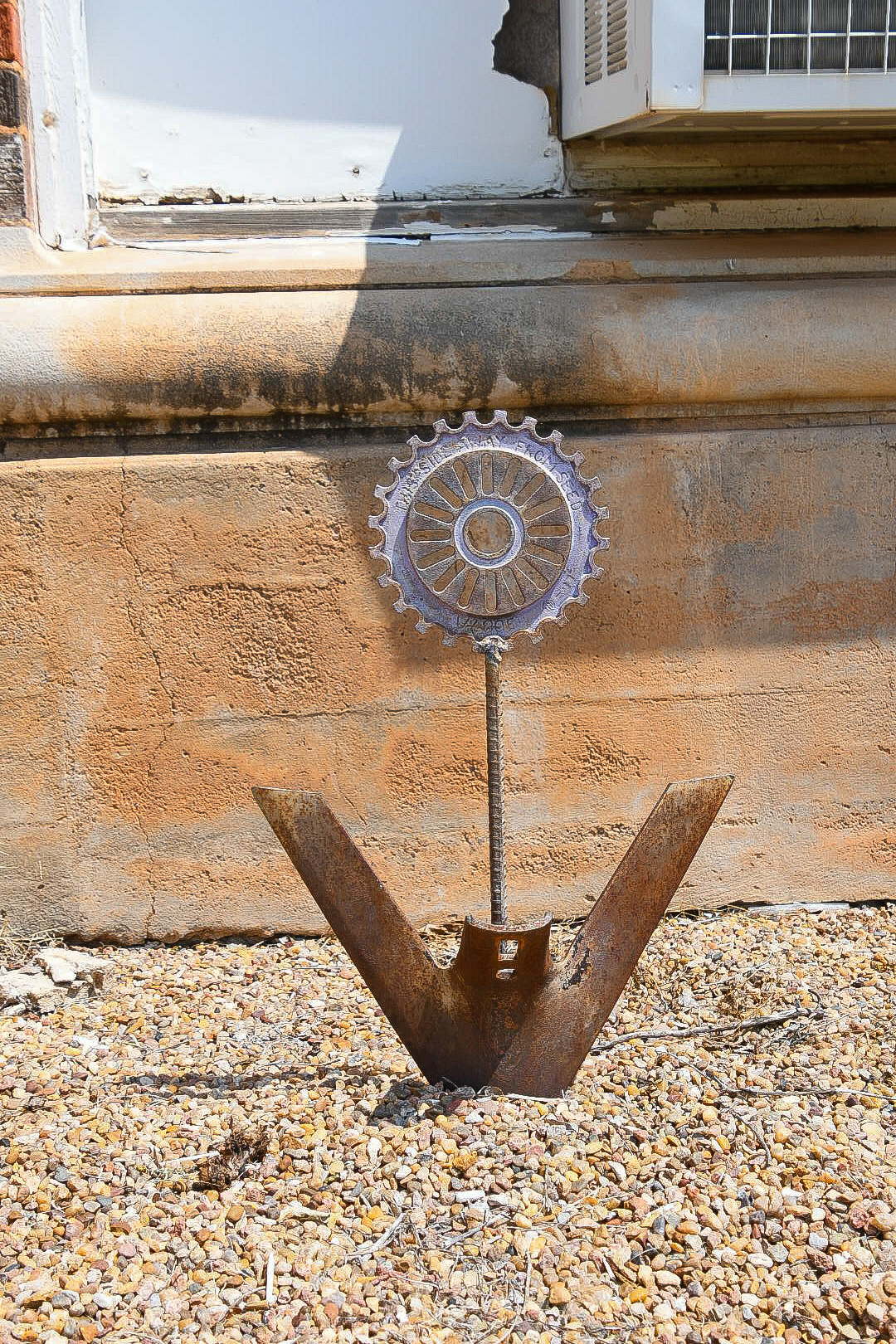 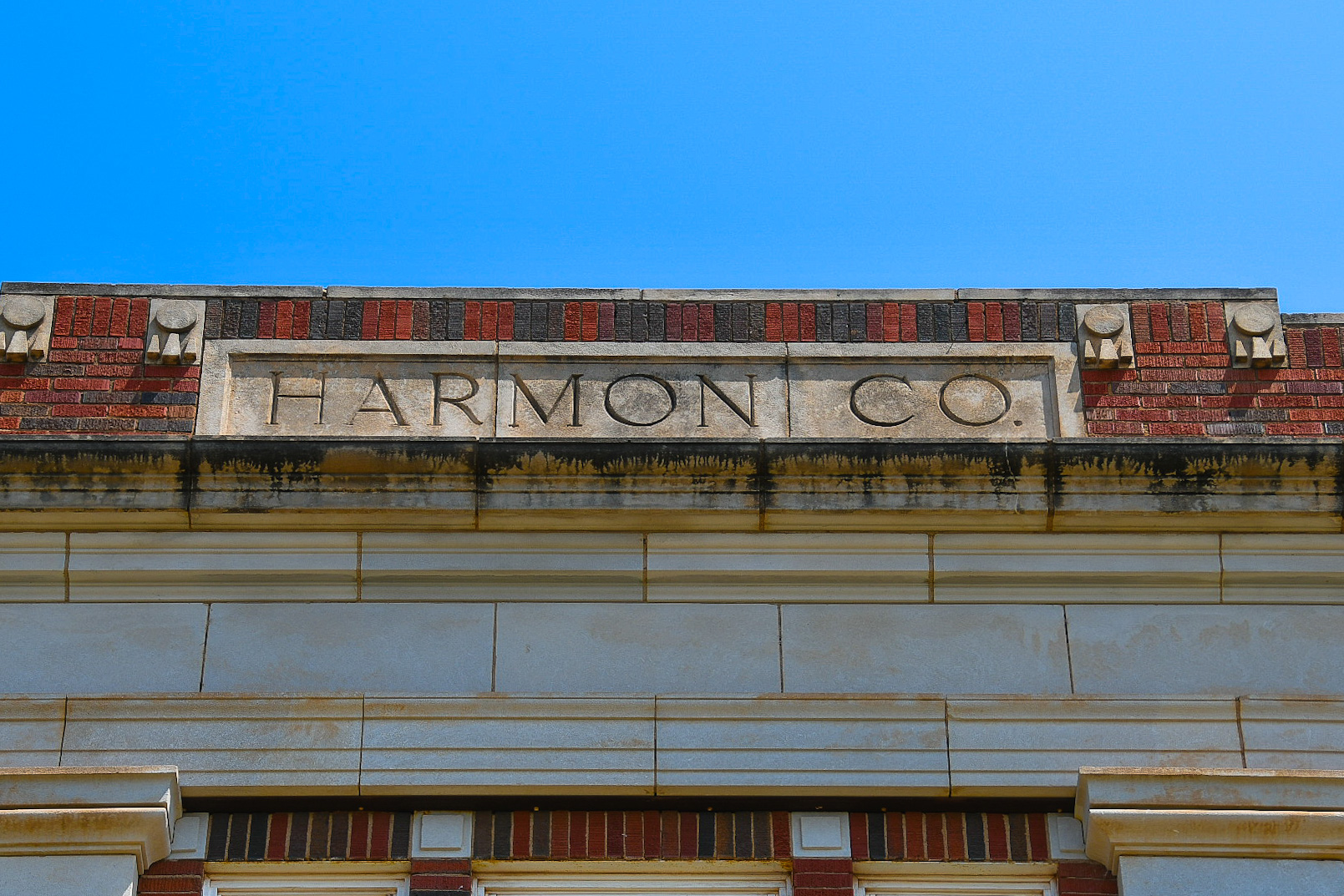 THANK YOU!
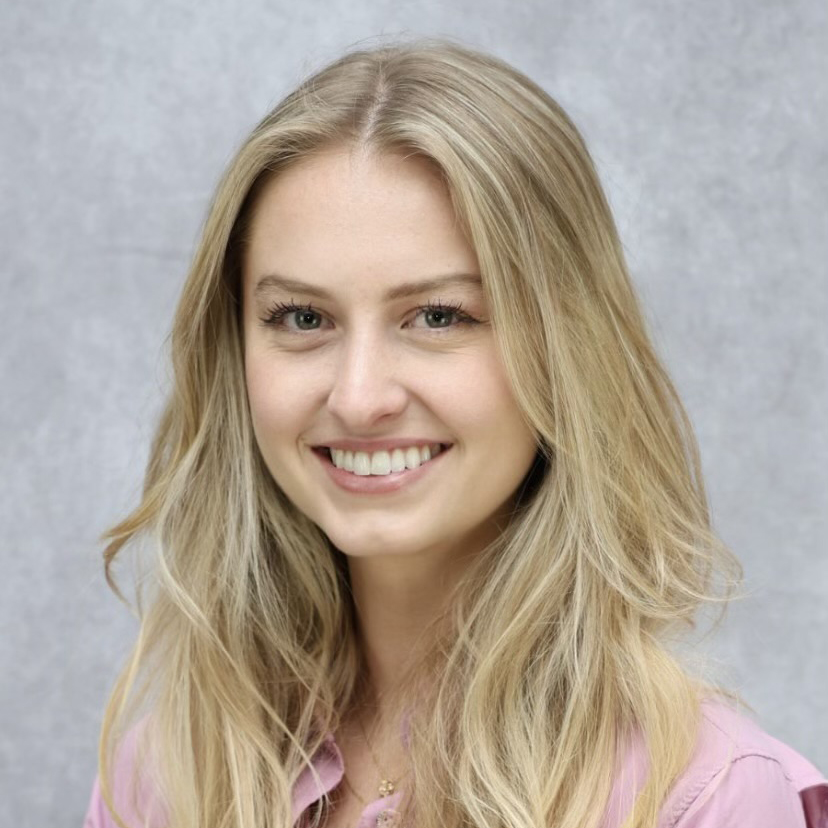 Brynn Johnson
University of Florida
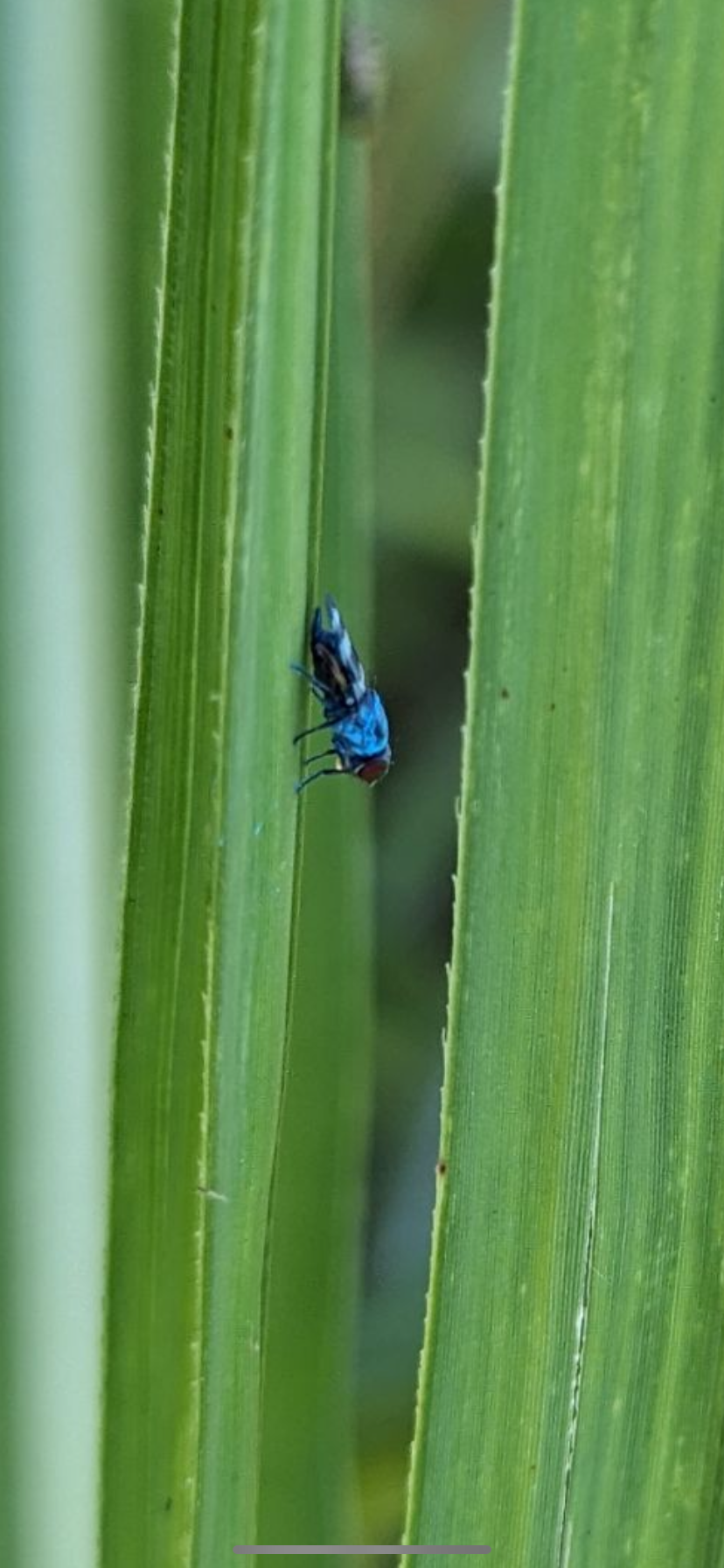 Targeted Corn Silk Fly Control
Marking Evaluation, Movement Analysis, Behavioral Manipulation, and Biological Control Potential 

Presenter: Brynn Johnson 
Chair: Julien Beuzelin
University of Florida 
Everglades Research and Education Center
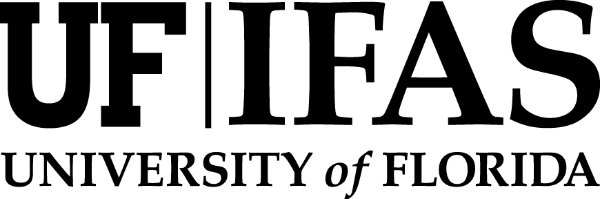 Euxesta eluta
Euxesta stigmatias
CORN SILK FLIES AS PESTS
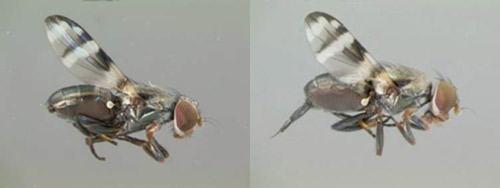 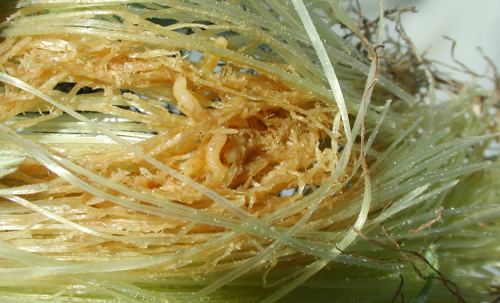 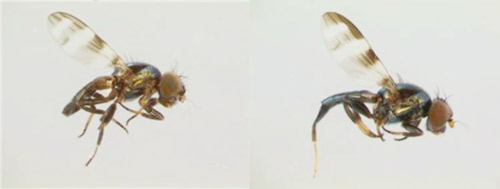 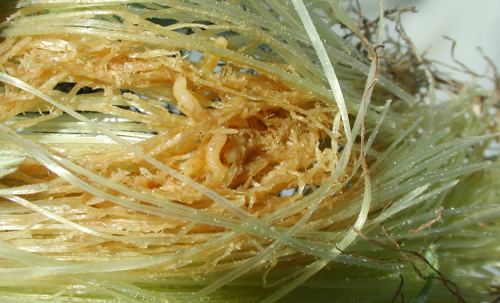 [Speaker Notes: Mention that 2022 was an anomaly if asked– normally things would hover closer to 35-45,000 acres and value closer to 150 million]
Research Objectives
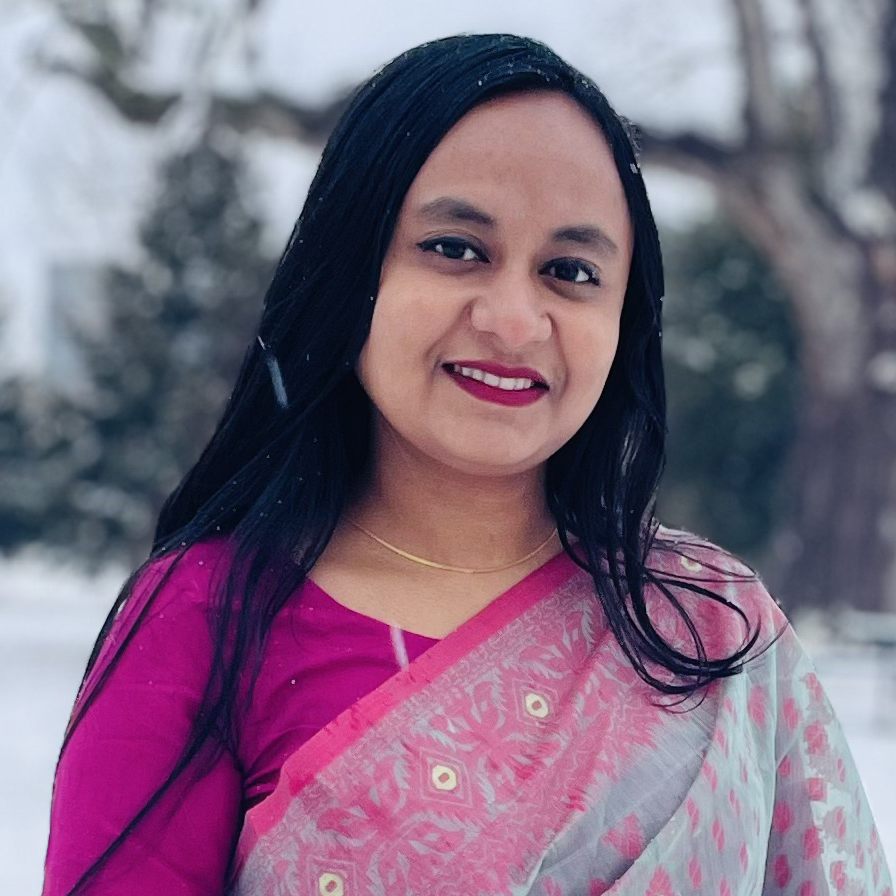 Nafisa Lubna
University of Nebraska - Lincoln
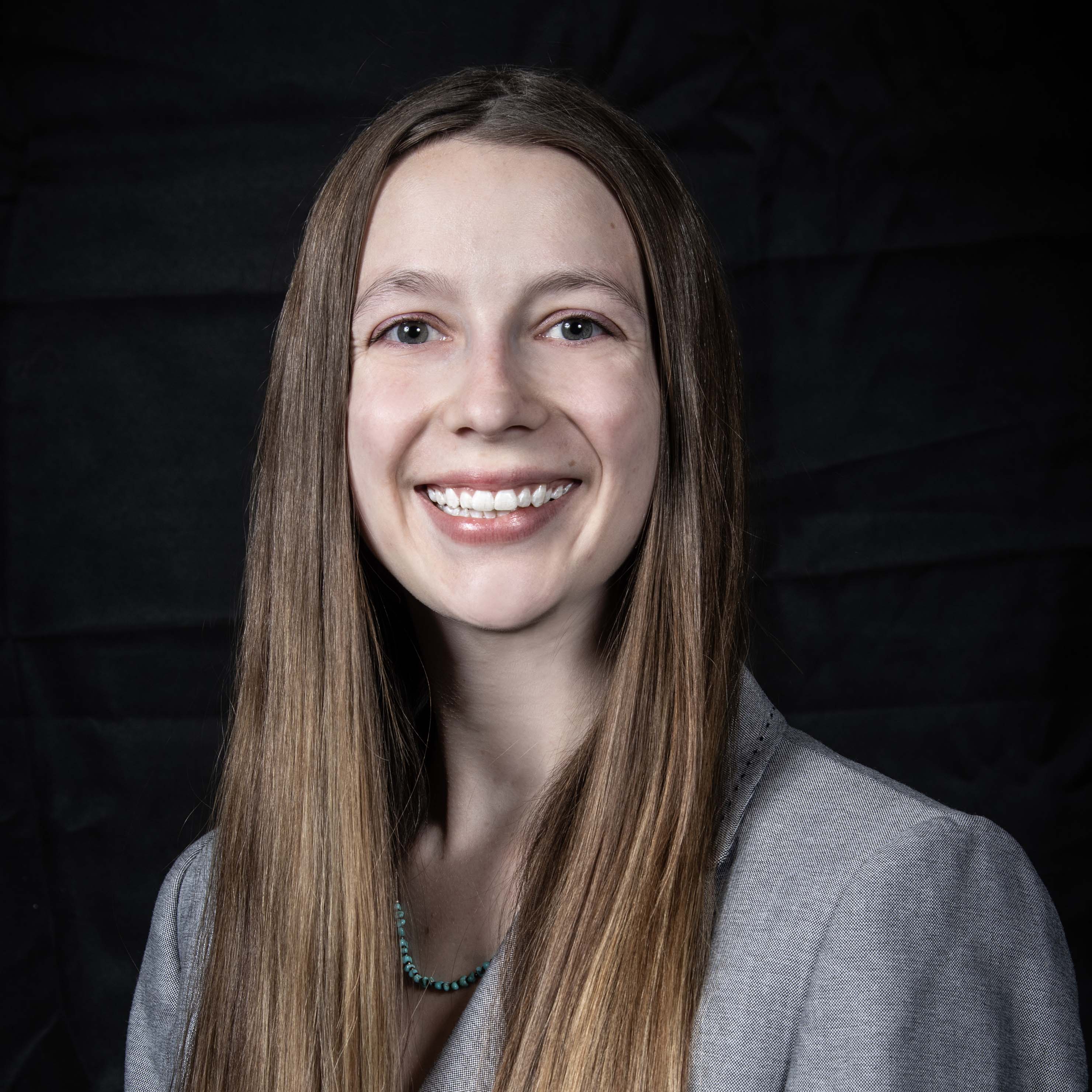 Kayla Scott
The Ohio State University
Investigating the effects of sheep sex (ram vs wether) on productivity and carcass characteristics and their potential for vegetation management on solar farms
Kayla Scott, MS Student
Advisor: Dr. Brady Campbell
Introduction
Feeding a growing population
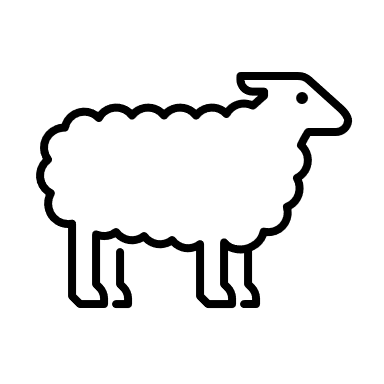 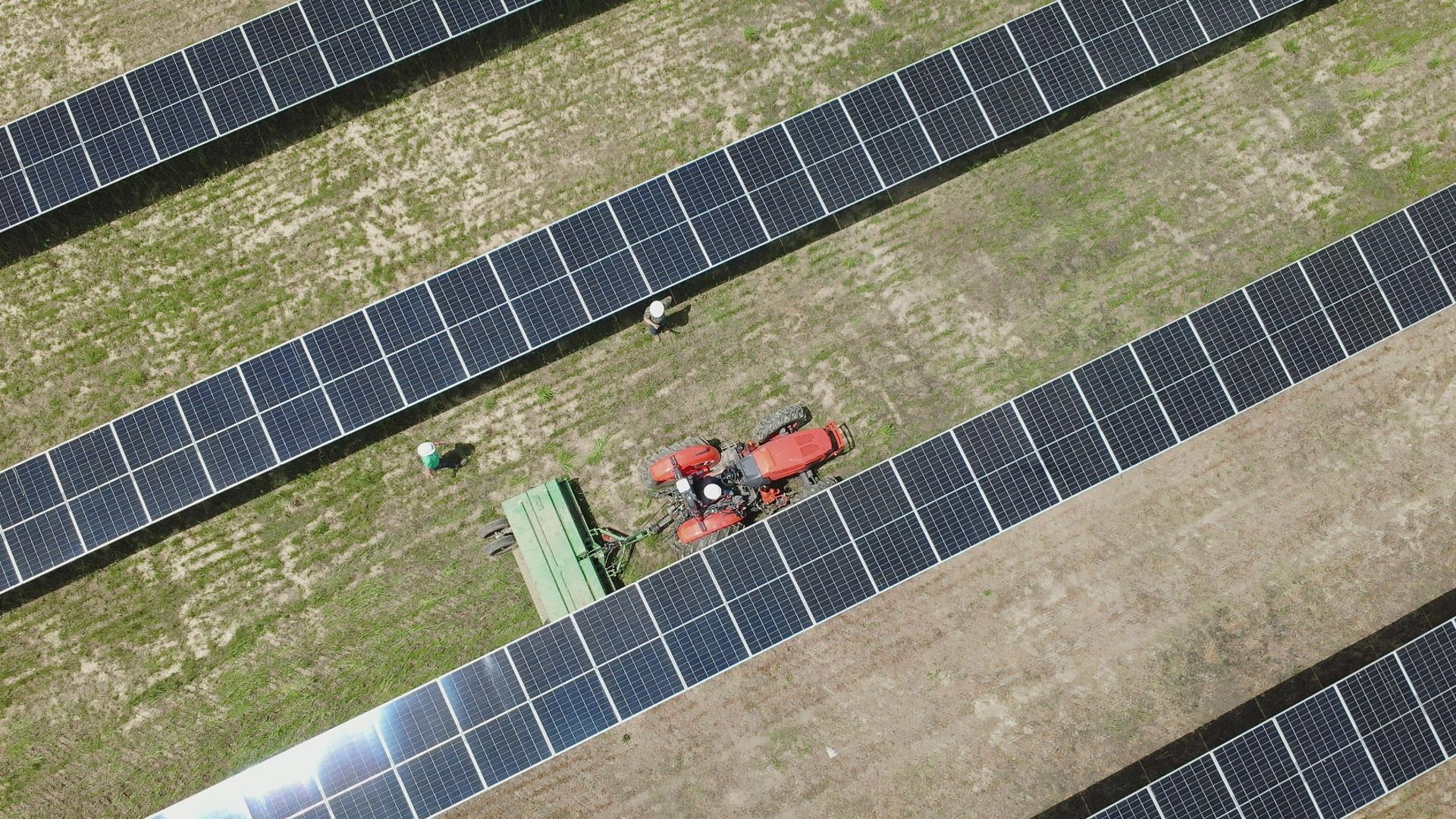 Increased need for protein sources
Efficiency (lamb growth and feed efficiency) 
Niche Marketing
Sustainability
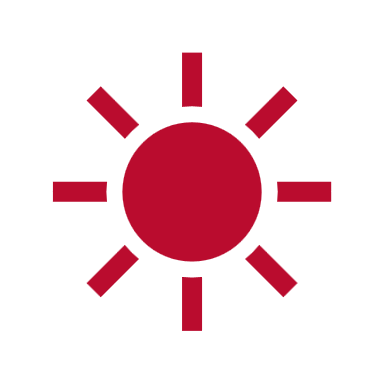 Interest in renewable energy
Photovoltaic energy production (Solar)
Operating costs 
Vegetation management
Madison Fields Solar Project
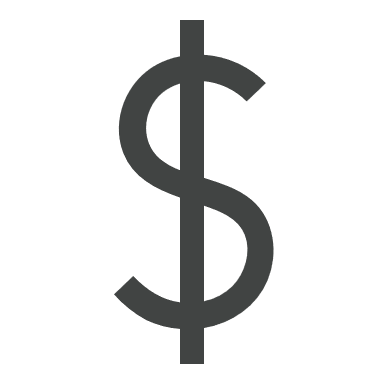 Benefits for producers and consumers
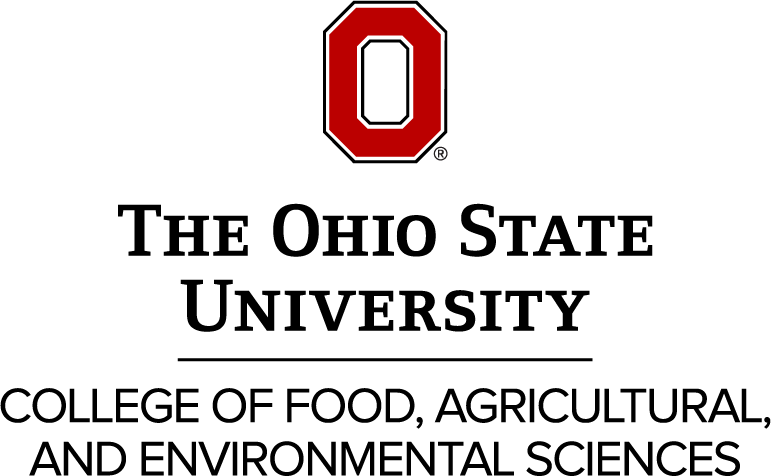 Putting farming back into farmers hands
Sustainable agriculture
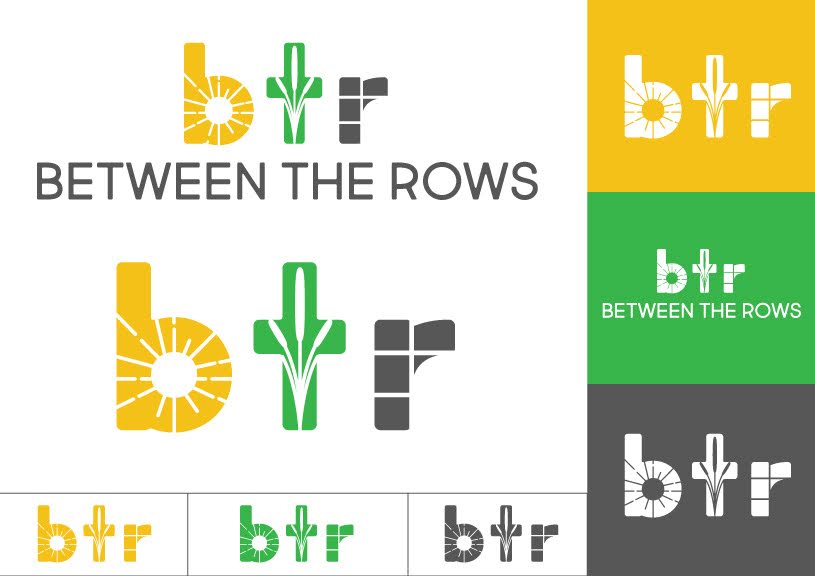 Productivity and Carcass Characteristics
Rams
Wethers
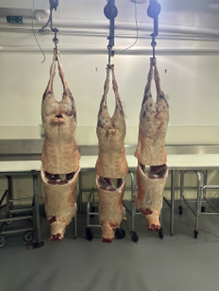 Utilize feed more efficiently
Heavier live and hot carcass weights
Larger ribeye sizes and lower yield grades
Greater dressing percentages
Easier pelt removal – why?
Sensory and quality differences?
Bridging the Rural-Urban Divide
Image Source: World Atlas
Vegetation Management for Solar Farms
Why sheep?
Benefits of dual use land
Economics of photovoltaics in agriculture
Image Source: American Solar Grazing Association
[Speaker Notes: American Solar Grazing Assoc.-pics]
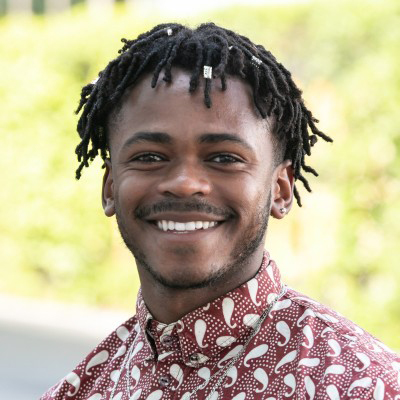 Ivan Solomon
Tuskegee University
Rewarding Bad Actors? Trade Volumes and Human Rights Under AGOA
Ivan Solomon
Tuskegee University
The African Growth and Opportunity Act
Passed in 2000
Expanded upon GSP
6,700 goods total
Unilateral agreement
(B)  the rule of law, political pluralism, and equal protection under the law; 
  (E) a system to combat corruption and bribery;
  (F) protection of internationally recognized worker rights, including the right of association, the right to organize and bargain collectively, a minimum age for the employment of children, and acceptable conditions of work with respect to minimum wages, hours of work, and occupational safety and health.
Who Qualifies
Democratization
Economic liberalization
A) a market-based economy that protects property rights and minimizes government interference in the economy;
(C) the elimination of barriers to U.S. trade and investment;
(D) economic policies to reduce poverty, increase the availability of healthcare and educational opportunities
Trends
Imports
Metrics
Results
Fixed effects for AGOA metrics
Negative impact of economic freedom on TVIM, positive for PVIM
Political rights show a significant inverse relationship
Civil liberties significant positive relationship
Conclusion
Evaluation
Implications
Opaque approval process
Limited leverage
Rewarding bad actors
Act is due for renewal in 2025
Power of U.S. trade incentives